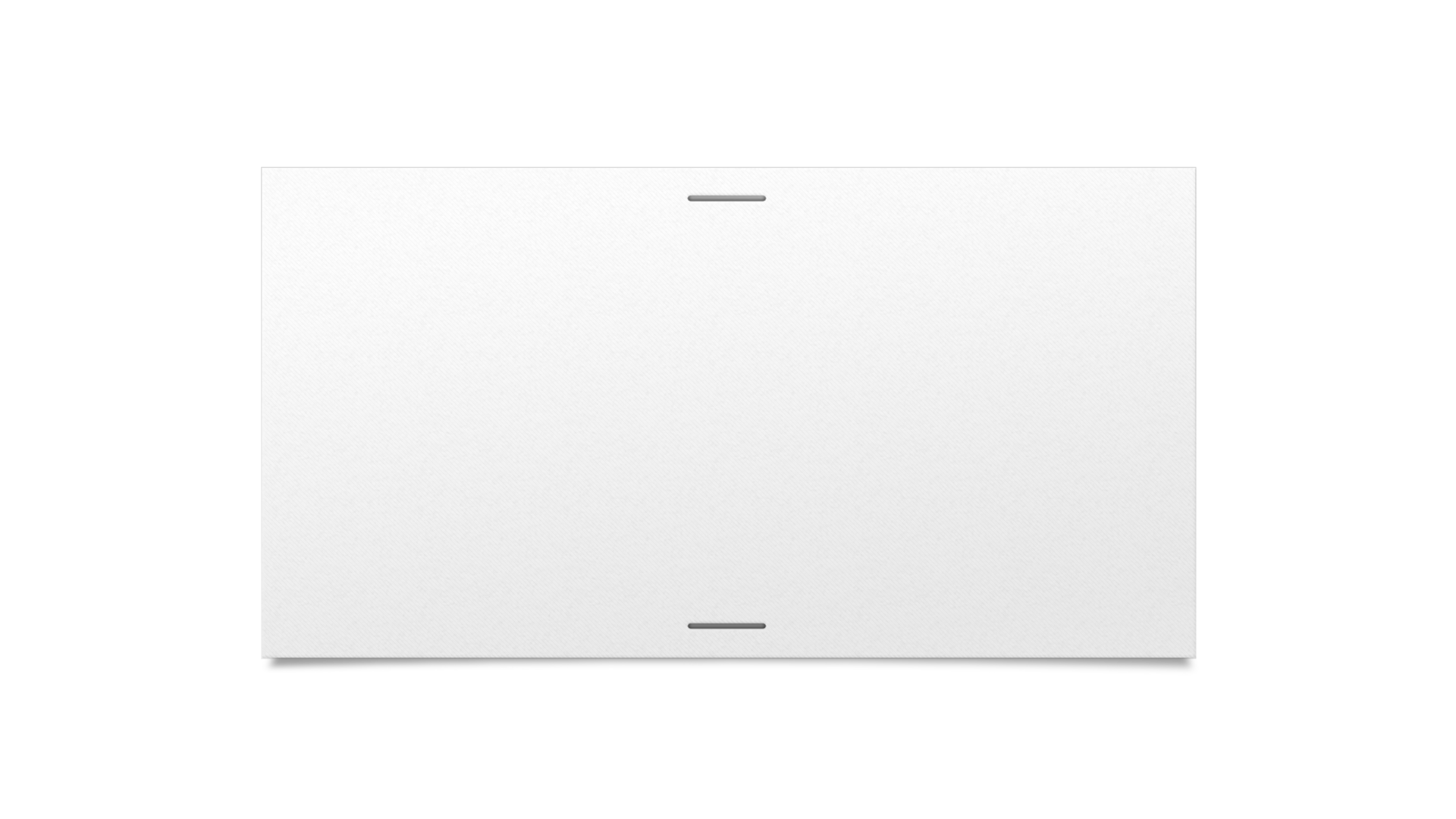 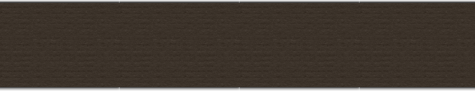 DIABETUL
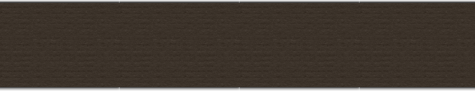 Cuprins
1.Pancreasul – endocrin
2.Definiţie diabet
3.Clasificare
 	a.Simptome 
	b.Tratament 
4.Complicaţii
5.Concluzii
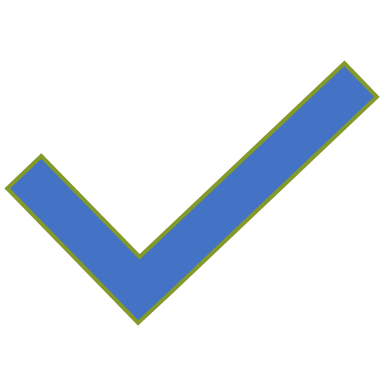 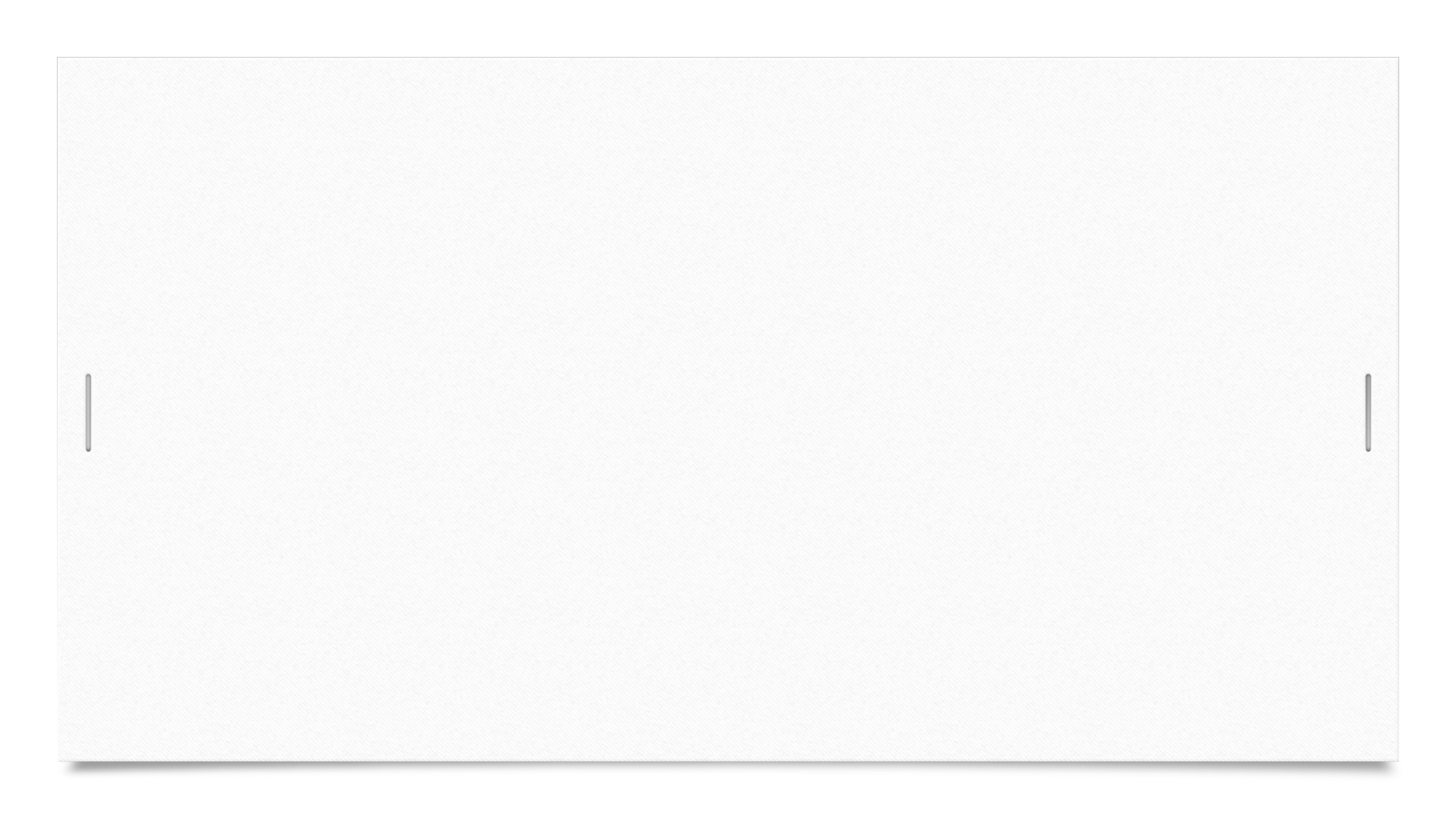 PANCREASUL
Pancreasul este o glandă cu funcţie mixtă a sistemului digestiv, situat retroperineal şi are două componente: una exocrină şi una endocrină.
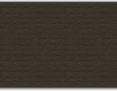 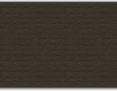 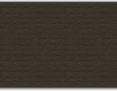 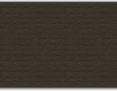 Pancreasul endocrin este alcătuit din aproximativ 1-2 milioane de celule Langerhans dispuse sub formă de buchete sau insule. Fiecare insulă Langerhans este alcătuită din 200 de celule – celule alfa (20%) care secretă glucogan şi celule beta (70%) care secretă insulină.
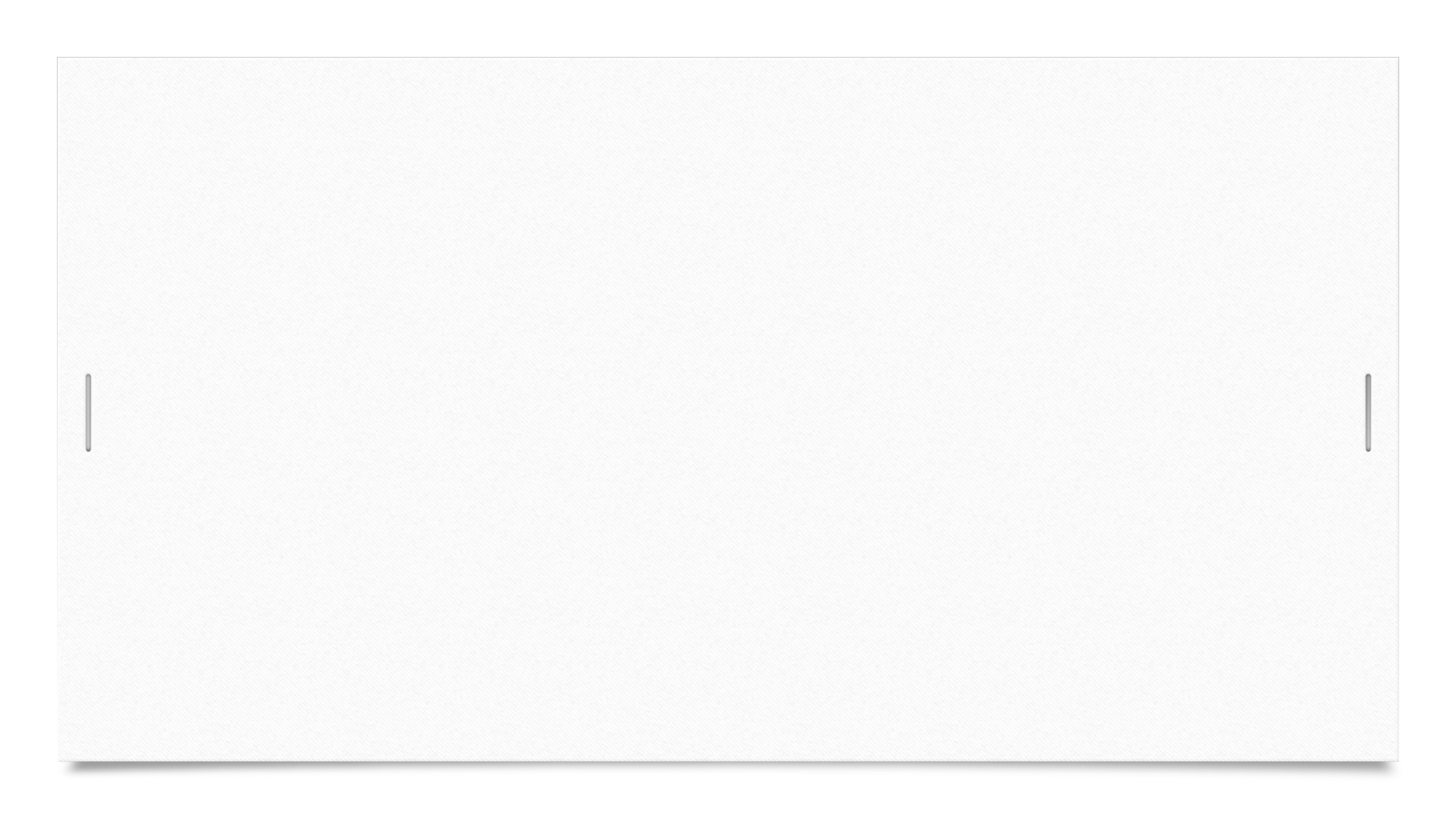 Ce rol are insulina?
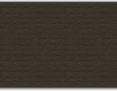 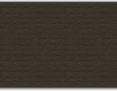 Ce rol are glucoganul?
Diabet - definiţie
Diabetul este un sindrom caracterizat prin valori crescute ale concentrației glucozei în sânge (hiperglicemie) și dezechilibrarea metabolismului.
Clasificare
Diabetul de tip 1
Diabetul de tip I este de obicei diagnosticat la copii sau tineri, deşi poate apărea la orice varstă. Diabetul de tip 1 apare atunci când sistemul imunitar al corpului distruge celulele beta din pancreas. Ca urmare a acestui fapt, corpul produce foarte puţină insulină sau deloc.
Simptome
“Cei 3 P” –
oboseală excesivă 
pierdere bruscă în greutate
plăgile se vindecă greu
infecţii repetate
Tratament
Acest tip de diabet este insulino-dependent. Astfel insulina se administrează  prin mai multe modalităţi:
stilou injector cu insulină


pompă de insulină


injecţii cu seringi
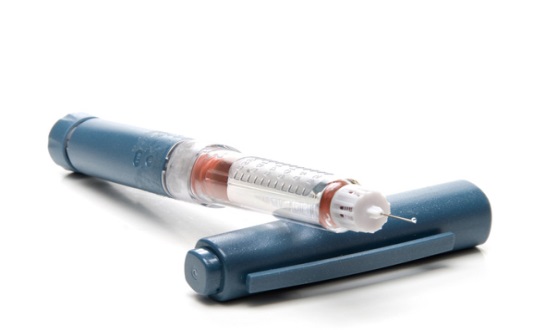 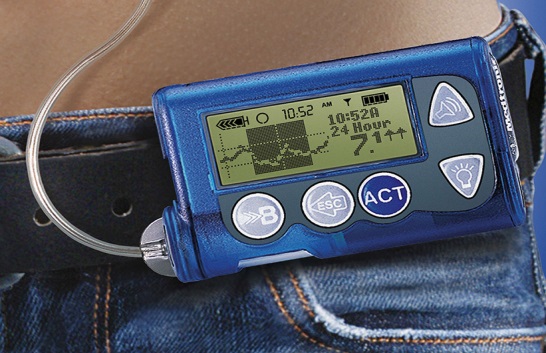 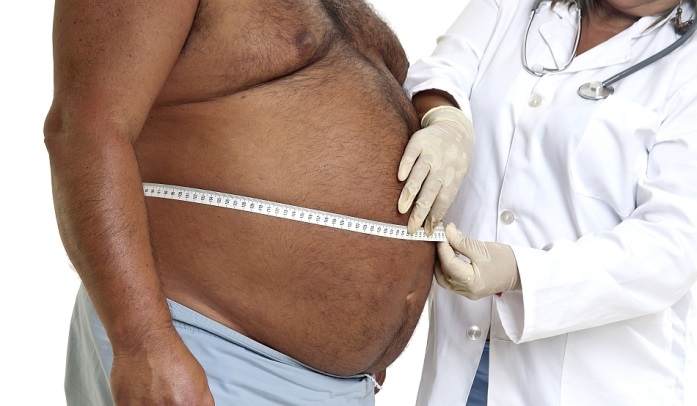 Diabetul de tip 2
In diabetul de tip 2, pancreasul poate secreta insulină suficientă, dar corpul nu poate utiliza eficient insulina pe care o secreta. Acest fenomen este cunoscut ca rezistenţă la insulină. In final, pancreasul poate ajunge să nu mai secrete deloc insulină.  Aproximativ 80% din persoanele cu diabet de tip 2 sunt supraponderale.
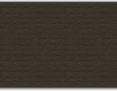 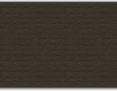 Factori de risc
Lipsa de răspuns la insulină a țesuturilor se datorează modificării receptorului pentru insulină de pe membrana celulară.
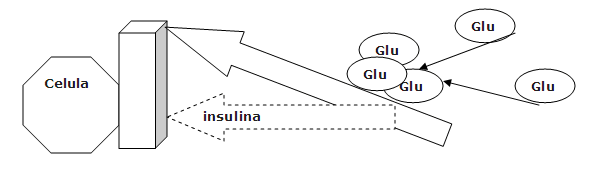 Tratament
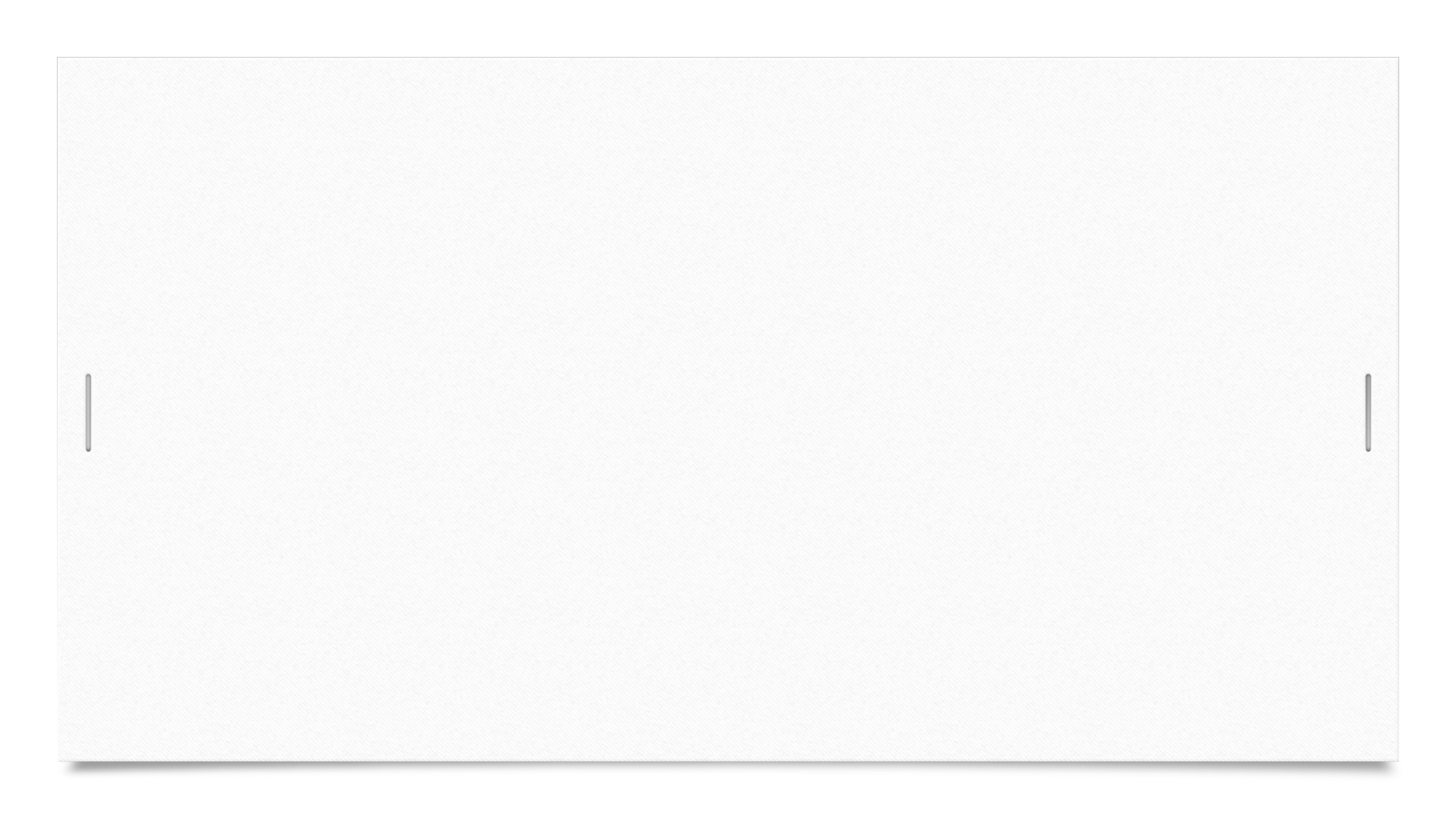 1. Ordin vascular
	a.macrovasculare
	    - infarct
	    - angină
	    - AVC (accident vascular cerebral)
	b.microvasculare	
	    - nefropatie
           -retinopatie

2. Ordin neurologic
	 - neuropatie
Principalele complicaţii:
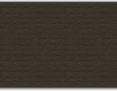 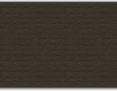 1.AVC
2. nfarct
3.angină
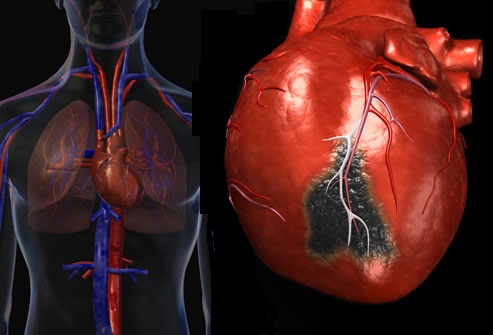 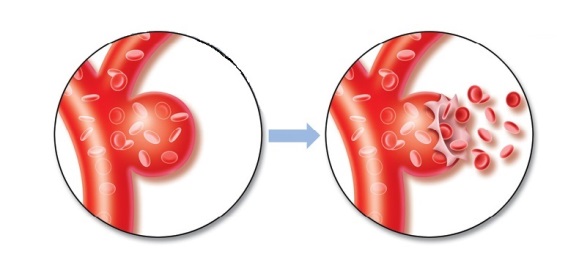 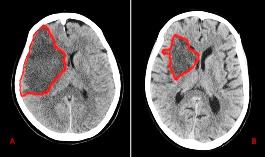 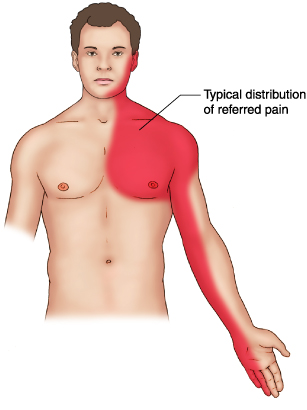 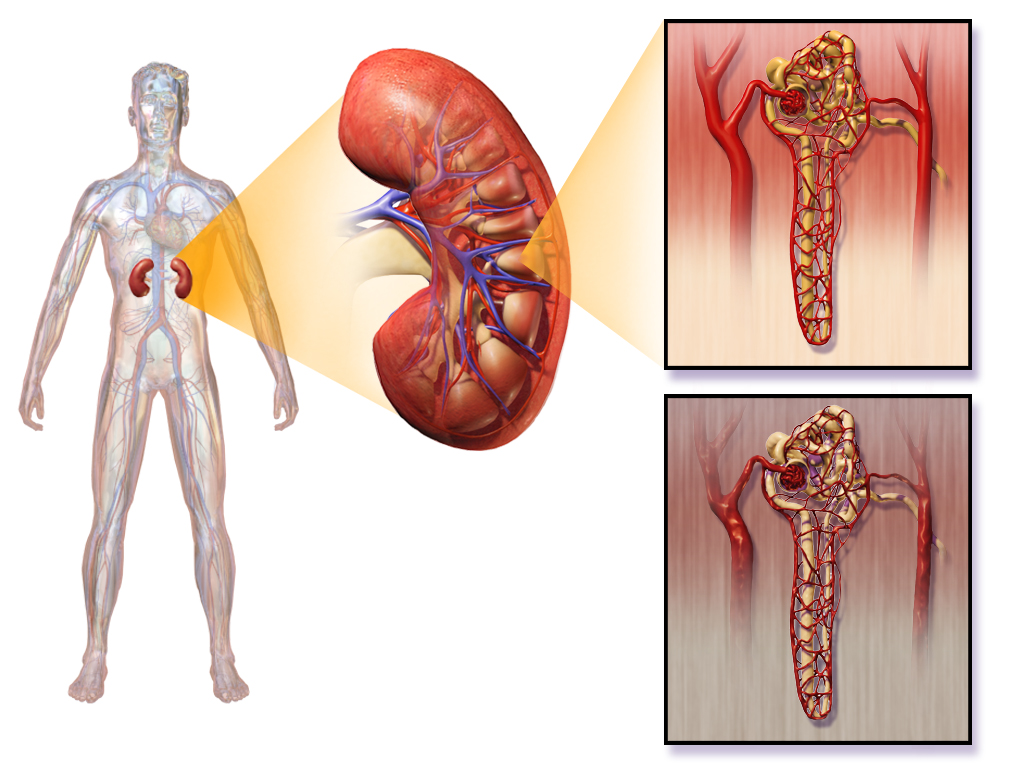 retinopatie
nefropatie
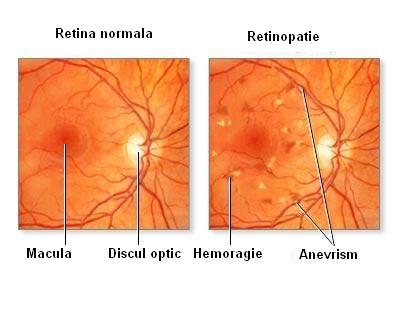 Concluzii
Diabetul nu se vindecă, dar poate fi ţinut sub control. Cu un tratament corespunzător poţi reduce sau chiar preveni complicaţiile.